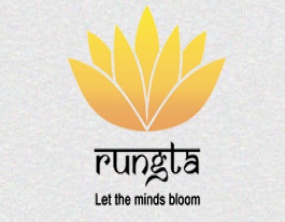 RUNGTA COLLEGE OF DENTAL    SCIENCES & RESEARCHASTHMADepartment of Pharmacology
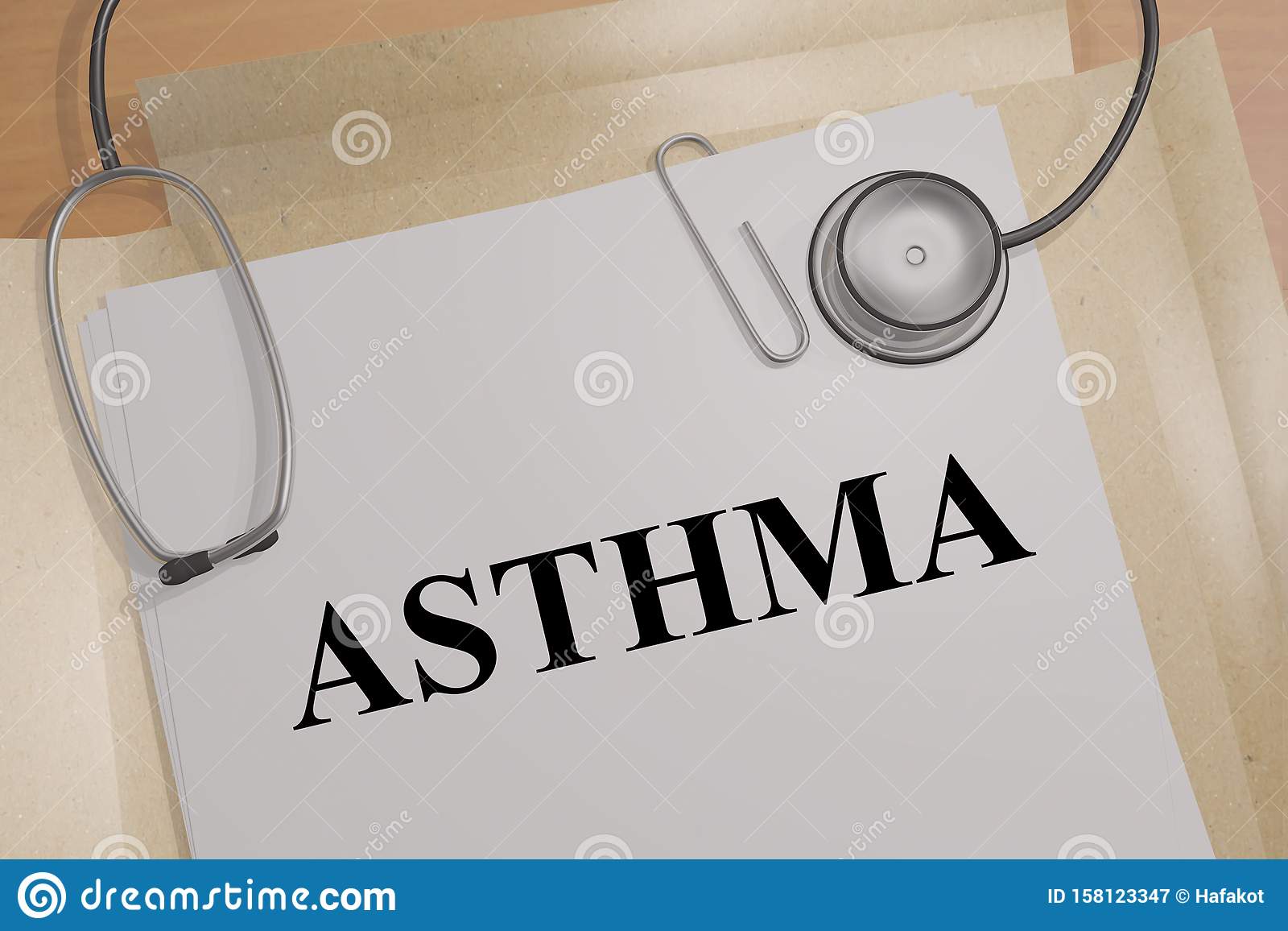